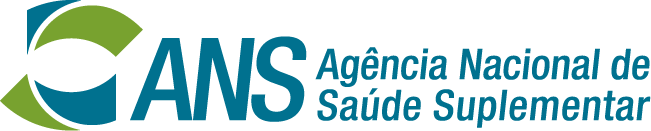 Capital regulatório
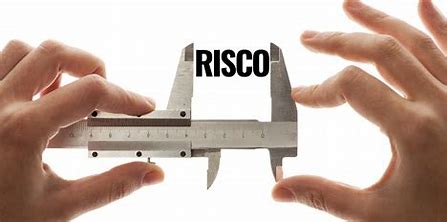 Margem de Solvência 
Capital baseado em riscos
Diretoria de Normas e Habilitação das Operadoras (DIOPE)
CAMSS - Dezembro / 2022
CAPITAL REGULATÓRIO
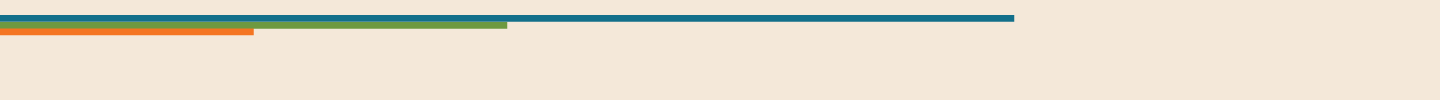 OBRIGAÇÕES
CAPITAL REGULATÓRIO – Mínimo de patrimônio que as operadoras devem manter a qualquer tempo, para manutenção de operação regular.
ATIVO
CAPITAL REGULATÓRIO
PATRIMÔNIO
CONTEXTO - REGULAÇÃO
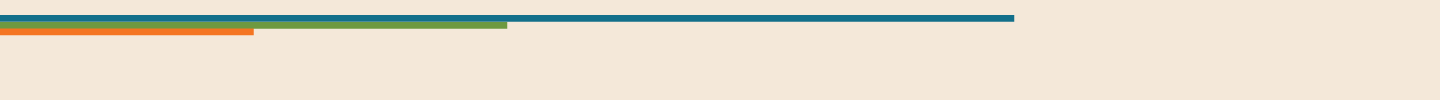 CAPITAL REGULATÓRIO:
MARGEM DE SOLVÊNCIA
CAPITAL BASEADO EM RISCOS
A Margem de Solvência (fatores simples) será substituída pelo CBR

CBR calculado por principais riscos da operação, de forma customizada

Operadora precisa identificar seus riscos adequadamente e, se possível, controlá-los
MARGEM DE SOLVÊNCIA
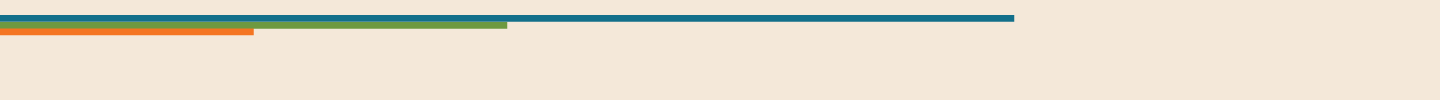 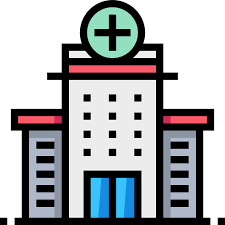 % DAS DESPESAS ASSISTENCIAIS
MAIOR DOS DOIS
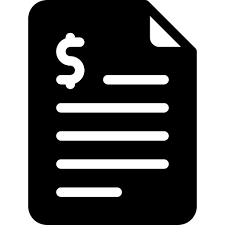 % DAS CONTRAPRESTAÇÕES
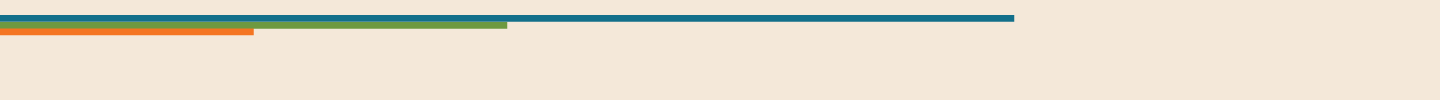 CAPITAL BASEADO EM RISCO
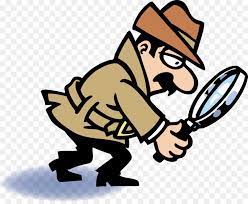 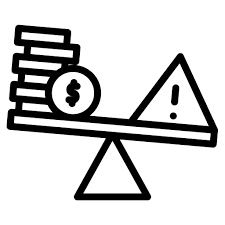 Benchmarking
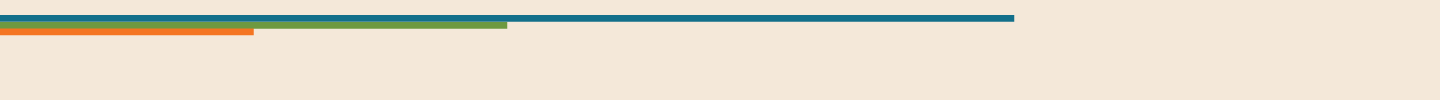 Benchmarking
BENCHMARKING
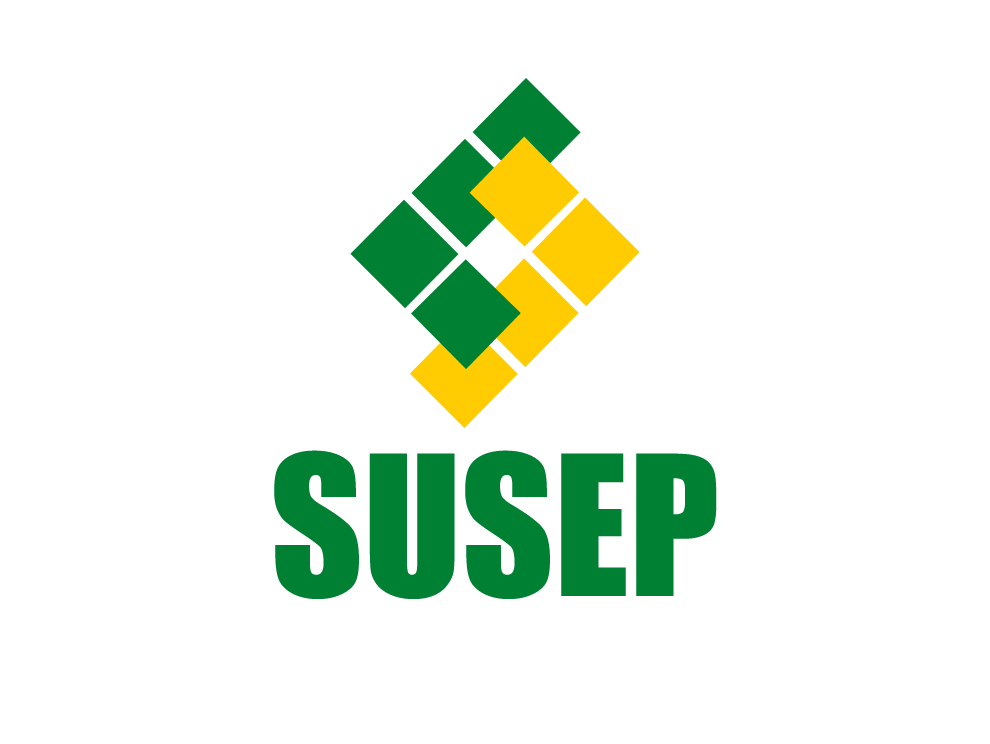 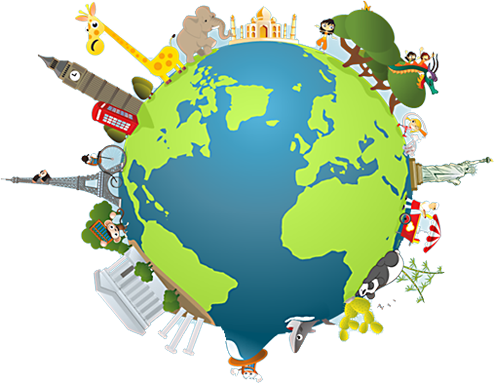 Susep
CBR
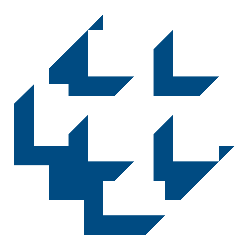 Benchmarking
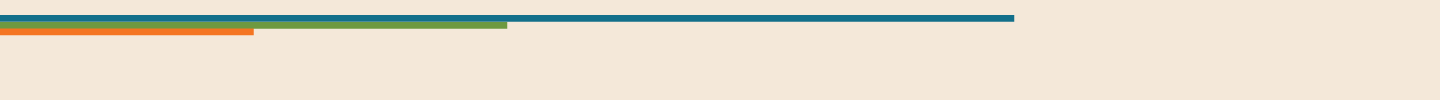 Benchmarking
LINHA DO TEMPO
Risco Operacional/Legal
Risco de Mercado
Risco de Crédito
CP 102
Consolidação
Março
Outubro
Dezembro
Junho
Novembro
Abril
Risco de Subscrição
2021
2022
2020
RN 451 - Risco de Subscrição

RN 461 - Risco de Crédito

RN 468 - Risco Operacional e Legal

RN 526 - Consolidação
Benchmarking
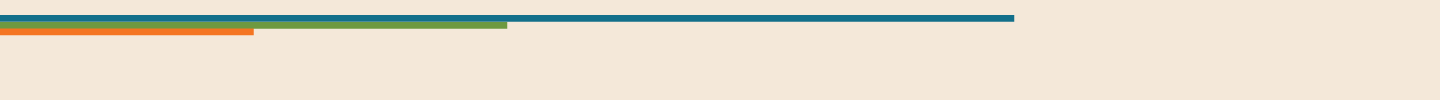 Benchmarking
CONCLUSÃO
Obrigado!
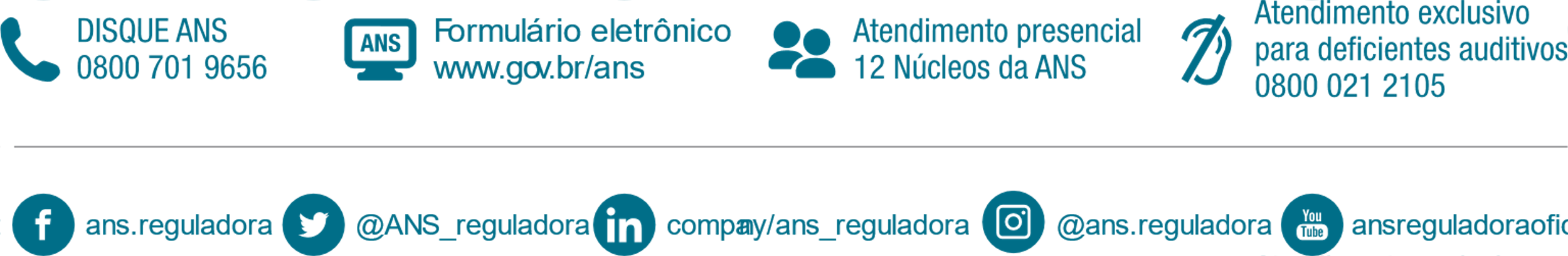 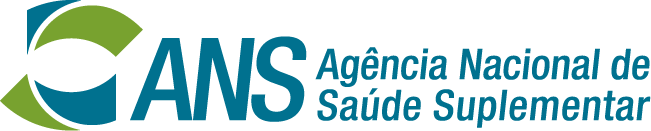